TLM Development
Meeting #7
August 14, 2012
T. Leveling
8/14/2012
TLM Development History
August 14, 2012
T. Leveling
2
TLMs History at Pbar/Muon (1 of 3)
5/4/2011 -  Director’s review for mu2e
6/16 - first TLM meeting
6/29 - first 2 TLMs installed with 6 decade rate BLM cards
7/14 - first TLM signal
7/19 – second meeting
7/19 – first BLM integration cards installed
8/18 - Chipmunk digitizer circuit installed (Blue box)
8/25 – third meeting
8/26 - Installed 16 bit VME scalar for higher counting rate from blue box (1 kHz)
9/1 - Installed third TLM of different length 103 m (338’)
9/2 - Standardized ACNET TLM responses on all electrometers to nC
9/13 – changed to 32 bit VME scalar
10/6 – Tried to pressurize TLMs – 6 psig 0.1 lpm
10/11 – reverted to unpressurized TLMs – 0.05 lpm
10/14 - Meeting with ES&H Section to get turnover for blue box construction
10/18 – Strategy for setting trip levels becomes apparent
10/26 – installed 1’ TLM at A2B7
10/31 – begin plateau measurements – suggested by ES&H section
10/31 – Established remote operation of TLM HV supply
11/18 – sequencer driven data collection for plateaus established
11-21 – low and medium intensity plateaus completed
11/23 – TOR910 rescaled for high intensity
12/8 – Marv provides 6517B electrometer for high intensity plateaus – suggested by ES&H section
12/8 – ES&H Section requests charge collection time measurement (TLMS on scope terminated in to 50 Ω)
12/15 – 4th meeting
August 14, 2012
T. Leveling
3
TLMs History at Pbar/Muon (2 of 3)
12/21 – Started data collection for high intensity plateaus with 6517B
1/3/12 – nonlinear response of TLMs at high intensity becomes a concern
1/5/12 – observed HV sag for high intensity pulses
1/5- measured TLM response with scope terminated into 50 ohms
1/6- added in line capacitance to HV supply to reduce HV sag
1/9- Started making measurements with 6517B in voltage mode using capacitor voltage divider circuit
2/1 – Finished draft of TLM dynamic range requirements document
2/3 – General TLM requirements drafted (P. Czarapata)
2/10 – 5th meeting
2/14/12 – TLM web page created
4/11 to 4/19 - Collected TLM response data for 1’, 10’, 125’, 250’ TLM at three intensities (2 decade range)
7/18 – 6th meeting
2/14/12 - Created TLM web page
August 14, 2012
T. Leveling
4
TLMs History at Pbar/Muon (3 of 3)
4/11/12 to 4/19/12
Repositioned 125’ TLM to make measurement at A2B7
Built & installed 10’ TLM
Installed 1’ TLM
Completed plateaus for 10’, 125’, and 250’ TLMs
three intensities plateaus
With the beam loss at A2B7
Compare with 338’ high intensity response
Completed 1’ TLM plateau for middle intensity
Determined TLM detector end effects are not significant
6/12 - Developed plan for making TLMs leak-tight for detector gas (mu2e conceptual design)
August 14, 2012
T. Leveling
5
Work completed since July meeting
August 14, 2012
T. Leveling
6
Concurrence that scaling described in dynamic range requirement document is correct (Sam)
Produced a note on TLM background observations (Tony)
New parts for next generation TLM (Gianni)
Obtained quote for heartbeat resistor (Dan)
Ordered resistor for heartbeat (Dave)
Retrieved 10’ TLM to prepare for installation at LINAC (Dave/Tony)
Gas leak tight
Sealed inner conductor (no gas flow in center conductor)
Terminations at DS end for heartbeat resistor
August 14, 2012
T. Leveling
7
RESULTS
August 14, 2012
T. Leveling
8
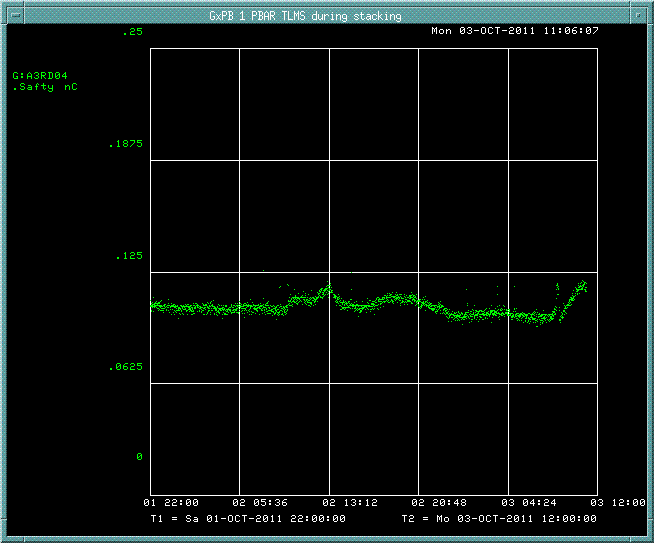 Background with no beam over period of hours
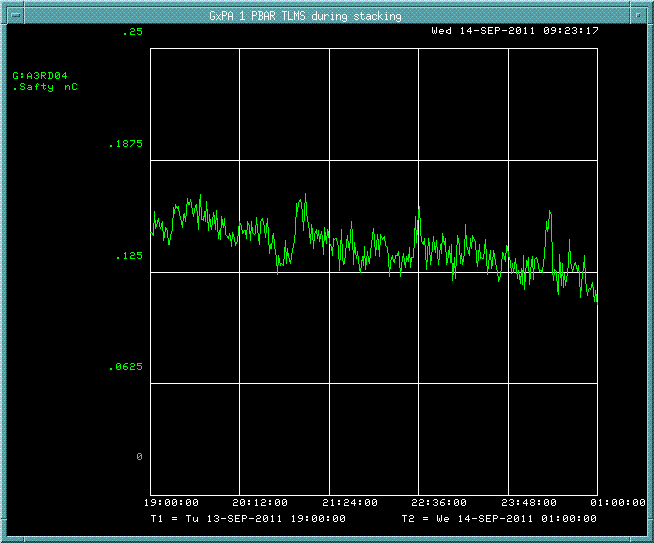 125’
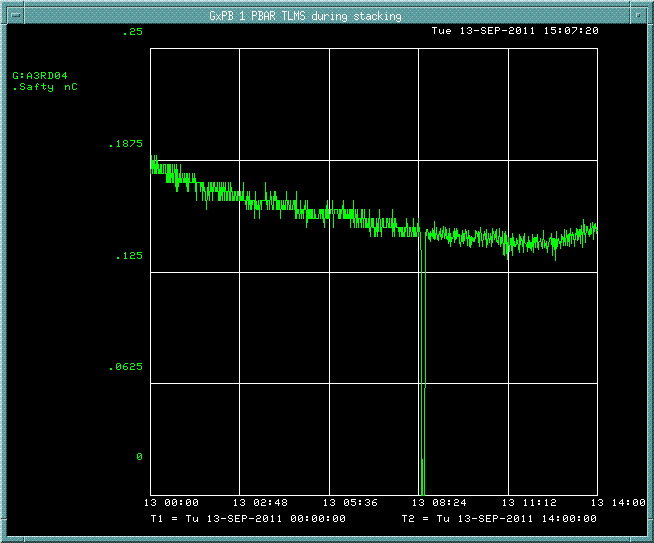 338’
250’
August 14, 2012
T. Leveling
9
Average 1.38 nC/minute
August 14, 2012
T. Leveling
10
August 14, 2012
T. Leveling
11
Target heartbeat background
No beam background
August 14, 2012
T. Leveling
12
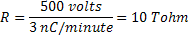 August 14, 2012
T. Leveling
13
Electrometer Development
ES&H files are on TLM work page
Project board obtained (Marv)
Need another one?
Blue box on loan from ES&H Section
First job is to produce a new digitizer circuit
Discussion . . .
August 14, 2012
T. Leveling
14
Digitizer circuit
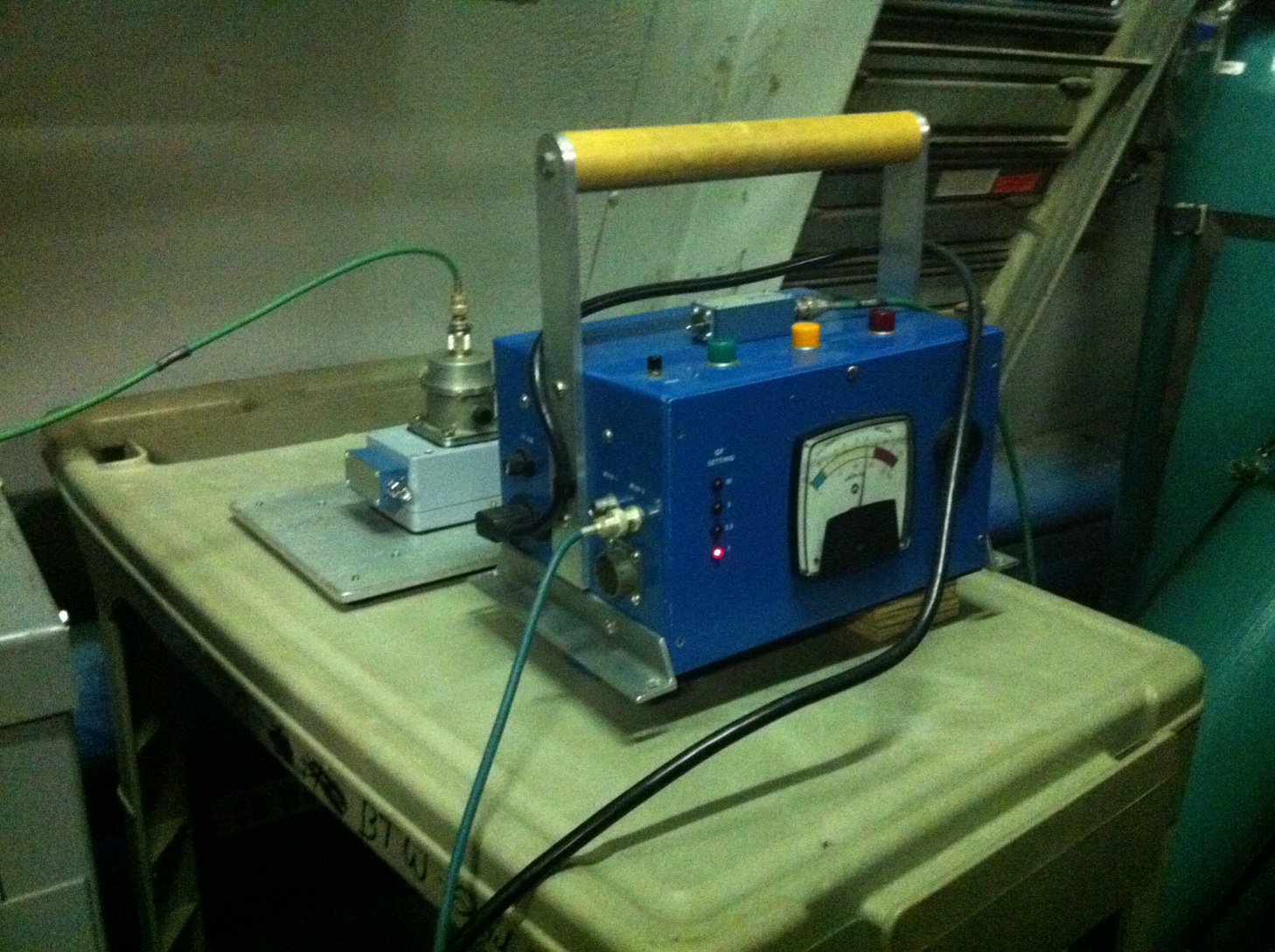 August 14, 2012
T. Leveling
15
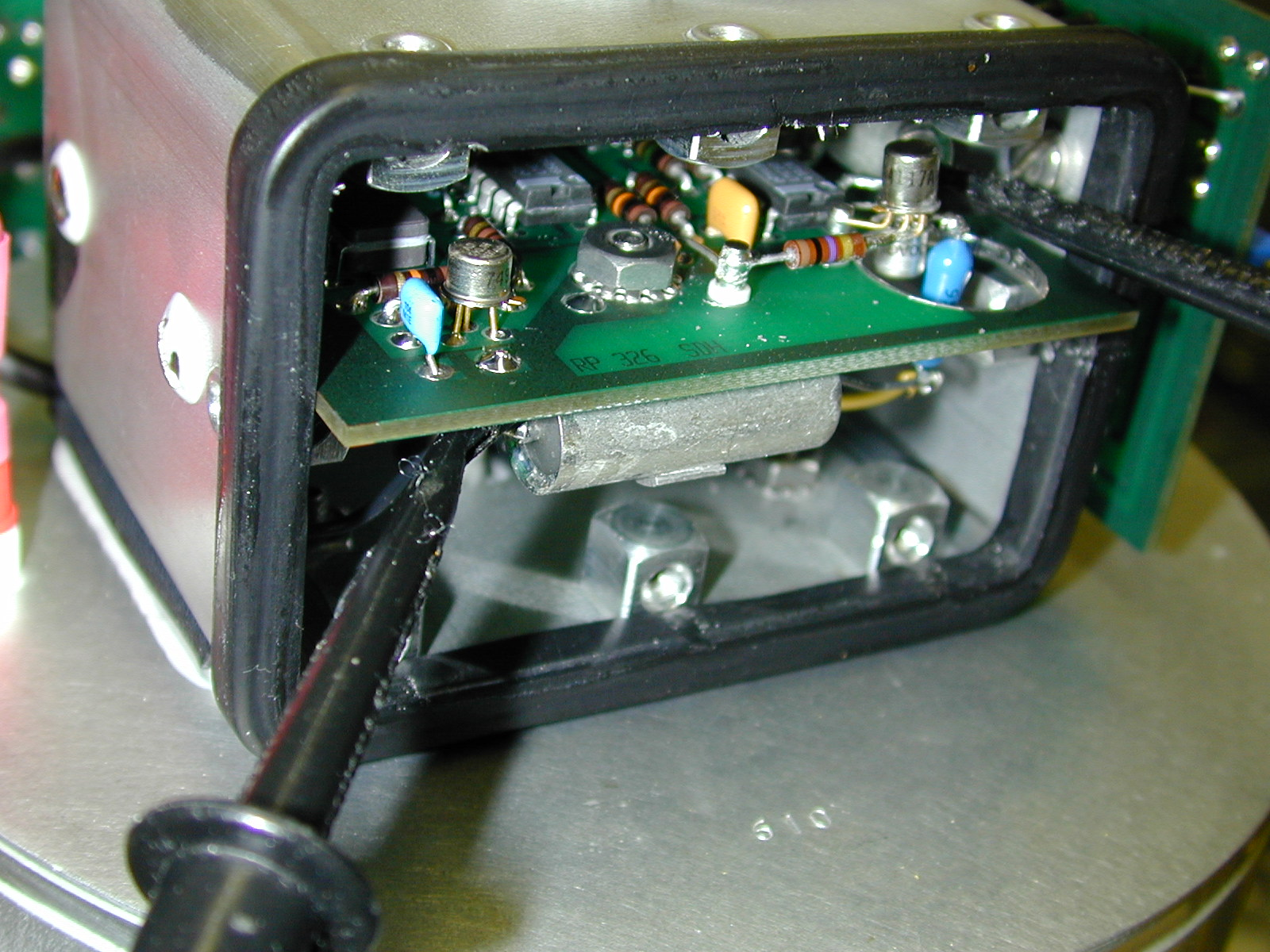 August 14, 2012
T. Leveling
16
Digitizer circuit
Suppose 5 uC/minute is a reasonable upper control limit
Rad card input upper limit 
10 kHz (?)
Then digitizer charge per output pulse
August 14, 2012
T. Leveling
17
Backup slides
August 14, 2012
T. Leveling
18
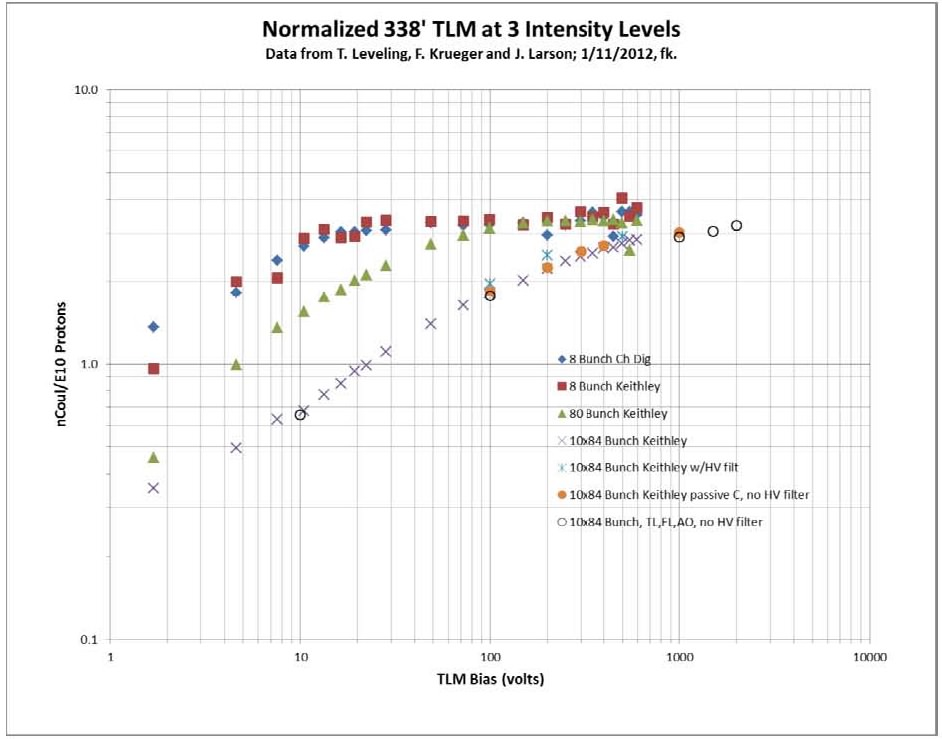 August 14, 2012
T. Leveling
19
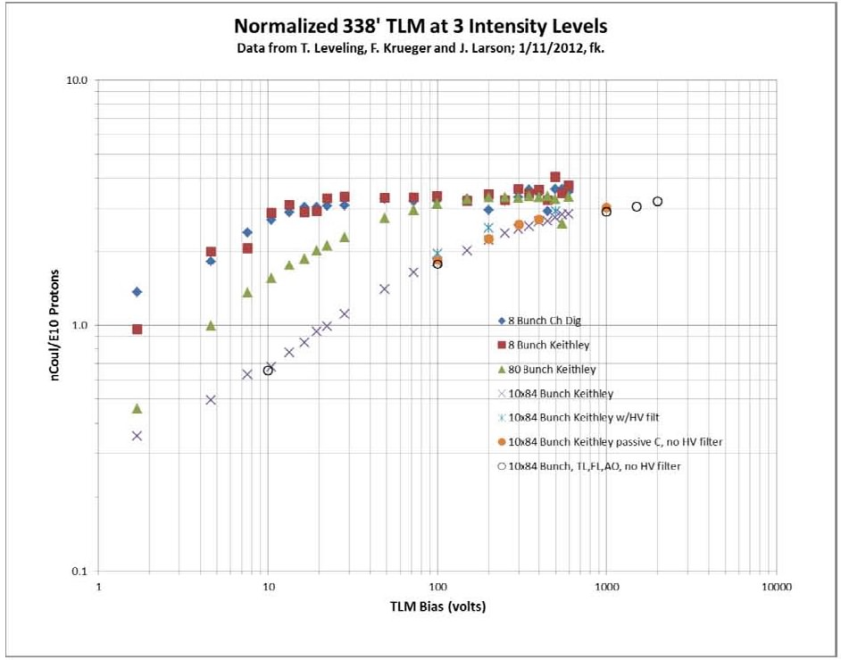 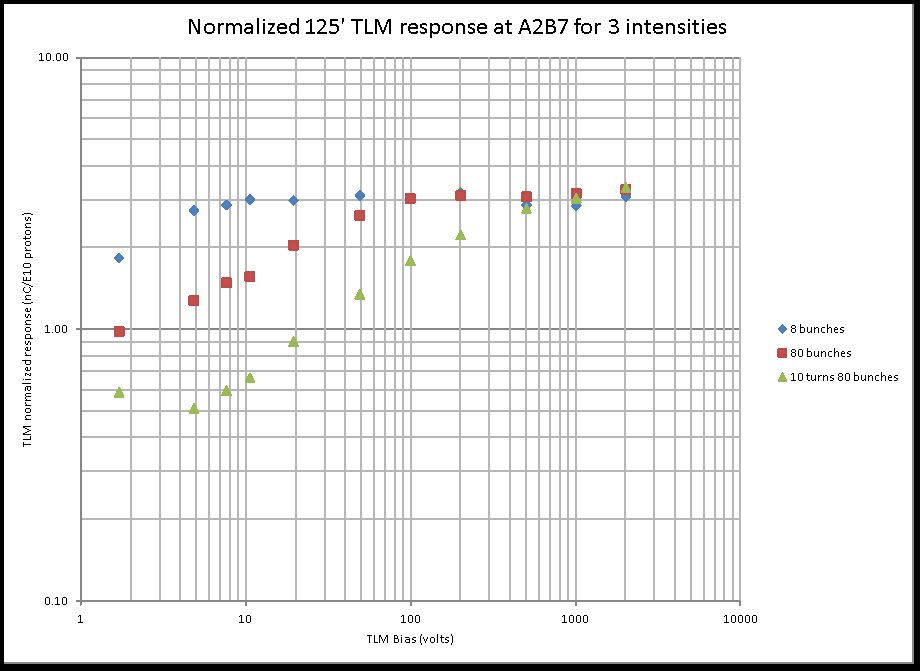 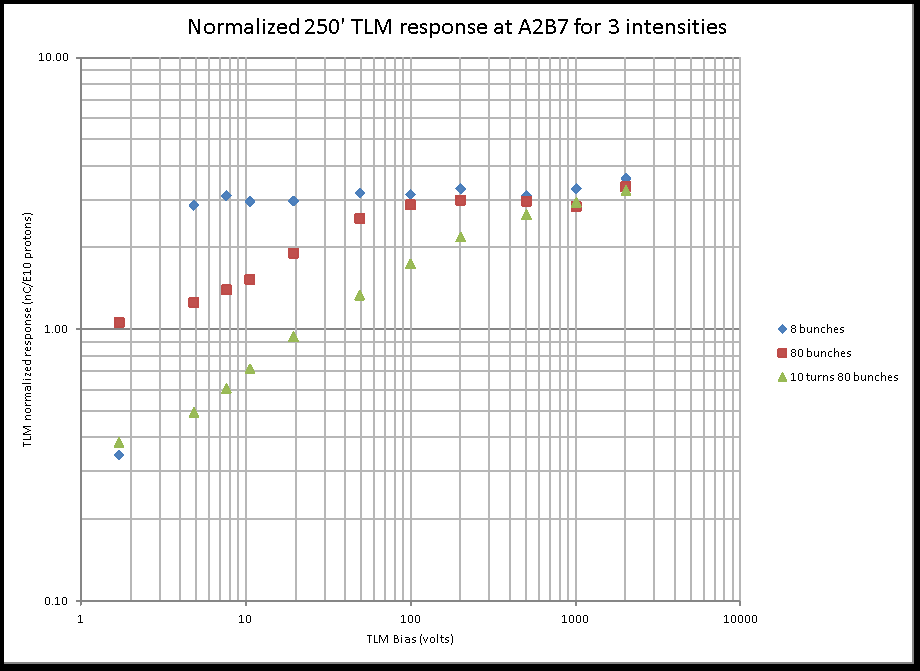 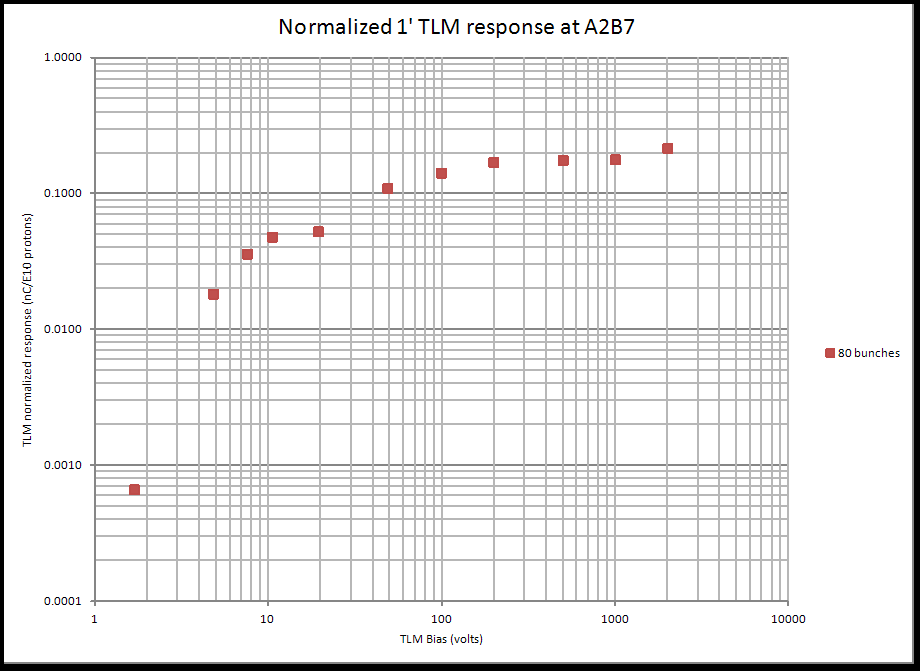 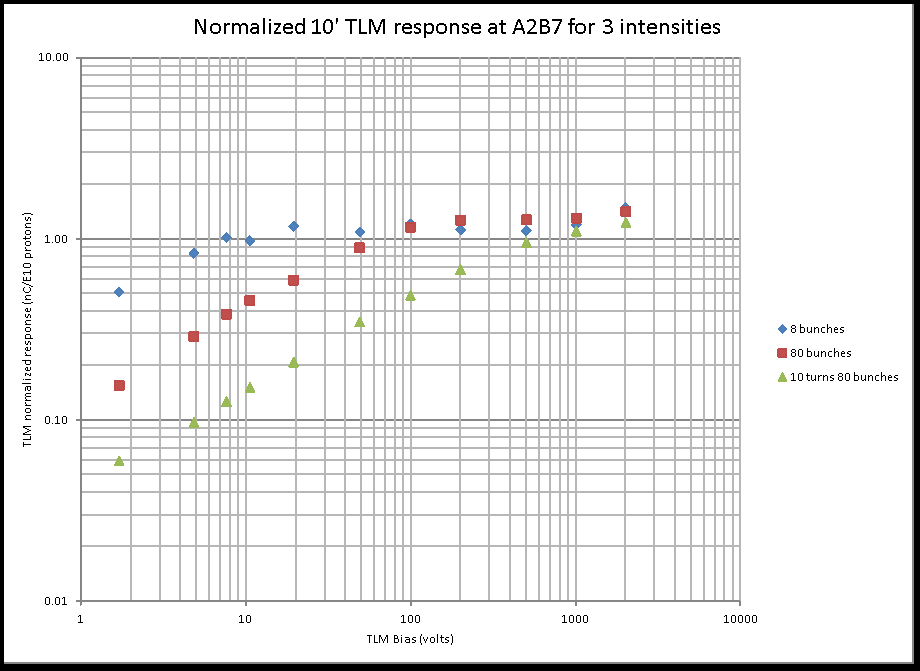 August 14, 2012
T. Leveling
20
Requirements Documents
(See TLM web site)
August 14, 2012
T. Leveling
21
Requirements-Desirable
The TLM system must be able to limit beam losses to the level of 1 watt/meter which has become the acceptable loss limit that still allows maintenance activities on tunnel components. 
The TLM system must be made to connect directly to the existing Radiation Safety System, preferably into the existing Chipmunk or Scarecrow radiation interlock cards.
The TLM electrometers must provide a stable HV source for the TLM cable at nominally 0.5 kV. The stability of the supply should be <0.1%.
The TLM system must be fail safe:
 If the readout electronics loses power, the Radiation Safety System(RSS) must be disabled.
 If a TLM chamber is disconnected from its readout electronics, the RSS must be disabled.
The TLM must have a self-check heartbeat that matches the existing heartbeat from the Chipmunk or Scarecrow. A minimum signal needs to be monitored that will satisfy the readout card heartbeat requirement. The loss of such signal must cause the RSS to be disabled.
 If the TLM High Voltage supply falls outside of the set range (adjustable as required), the RSS must be disabled.
The TLM source gas supply pressure must be monitored. If the gas source pressure drops below a nominal range, approximately 100 psig, the RSS must be disabled.
Gas flow is important to prevent the buildup of polyethylene out-gas poisons.  The gas flow at the exit of the TLM, or a chain of TLMs, must be monitored. In the event gas flow is reduced below a predetermined range, the RSS must be disabled. Note: Very low flow is sufficient, e.g. 25 cc/min.
The TLM electrometer must be able to collect charge with a 100% duty factor, i.e., no dead time for integrator reset.  Note: The existing Chipmunk and Scarecrow devices use a quantized charge removal system.  This provides rate information proportional to the radiation field being measured.
A calibration schedule and procedure for the readout electronics must be developed.
The response of the TLMs must be characterized for different beam losses.
Requirements-Desirable
The gas species has a dramatic effect on TLM sensitivity. The gas thermal conductivity should be monitored to guard against an incorrect gas bottle being connected to the system. If thermal conductivity of the gas falls out of the normal range, the RSS should be disabled.
August 14, 2012
T. Leveling
22
The scaling of TLM response for energy needs to be
Checked in a MARS calculation!!!!
August 14, 2012
T. Leveling
23
Dynamic Range
At 3.2 nC/E10 protons
Full beam power loss of a single 5E13 pulse at 120 GeV would produce 118 uC
No intention to measure/detect for this level
For 1 W/m loss around the MI, a total of 0.6 nC/MI pulse is produced
Divided among 12 TLMs a total of 0.05 nC/pulse
A 3.5E12 pulse at 8 GeV would produce about 1 uC
Arbitrarily, a 1-2 uC/pulse upper limit is probably sufficient
All anticipated trip levels are well below this per pulse limit
August 14, 2012
T. Leveling
24
Digitizer circuit
Suppose 5 uC/minute is a reasonable upper control limit
Rad card input upper limit 
10 kHz (?)
Then digitizer charge per output pulse
August 14, 2012
T. Leveling
25
Chipmunk digitizer
For comparison
0.5 pC/pulse, 2.5 pC/pulse or 5 pC/pulse (selectable)
August 14, 2012
T. Leveling
26
Low trip level
Lowest trip level from table is 31 nC/min
The rad card trip level for mu2e berm arcs would be
August 14, 2012
T. Leveling
27
TLM needs a heartbeat
Add resistor across TLM to force current
For a 60 cpm background
Assume 500 volt bias
8.33 pC/pulse or 8.33 pA
R= 60 teraohms
August 14, 2012
T. Leveling
28
TLM electrometer Form Factor
August 14, 2012
T. Leveling
29
Panel mounted for installation in relay rack
SHV connector output for TLM bias
BNC connector signal input from TLM
Output signals connect to RSS through Burndy connector
HV OK?
DC voltage
Digitizer output as TTL
Other?
120 volt power cord
Status lights
HV
Heartbeat reflection
August 14, 2012
T. Leveling
30
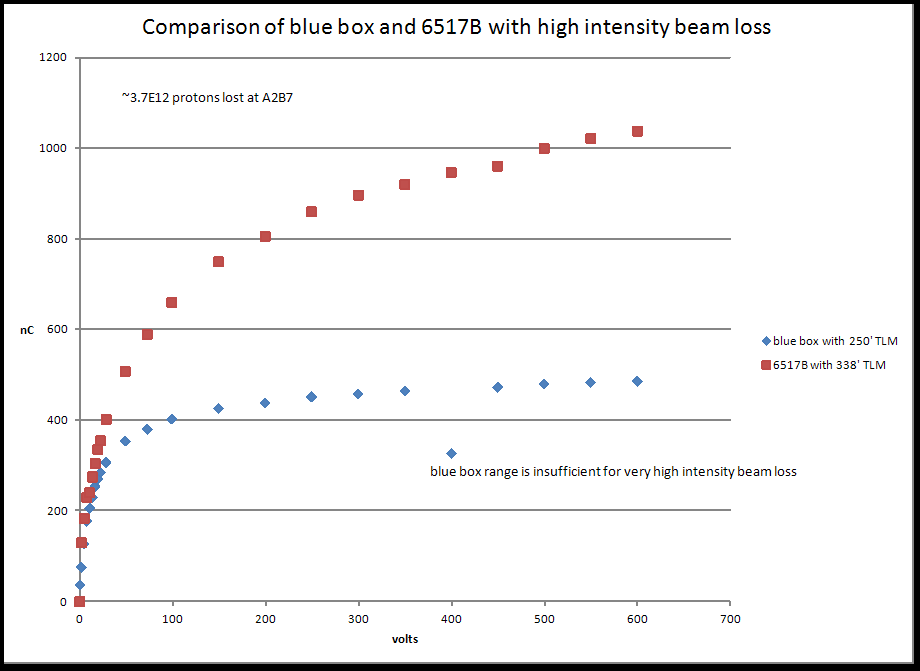 August 14, 2012
T. Leveling
31
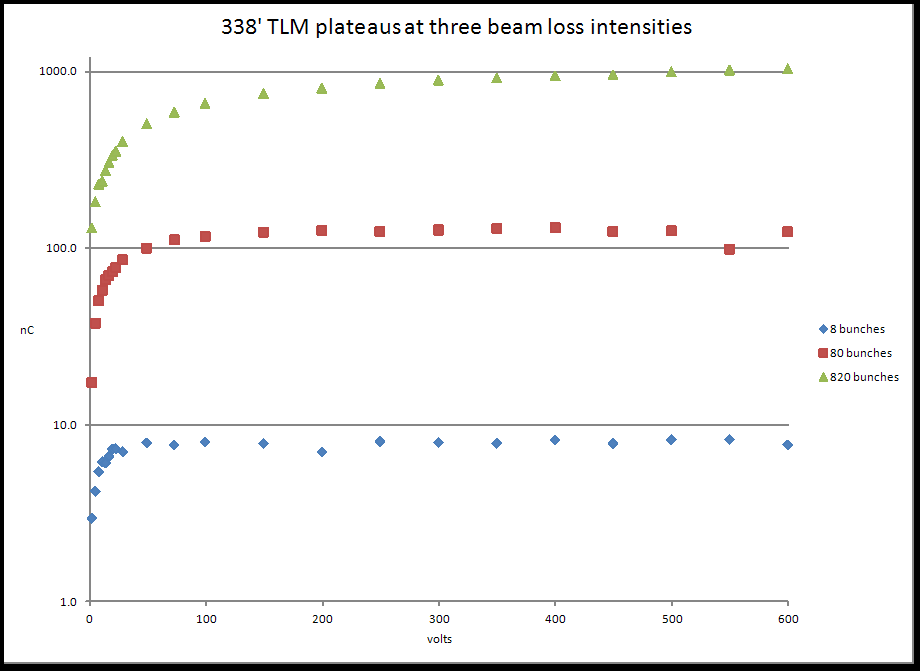 August 14, 2012
T. Leveling
32
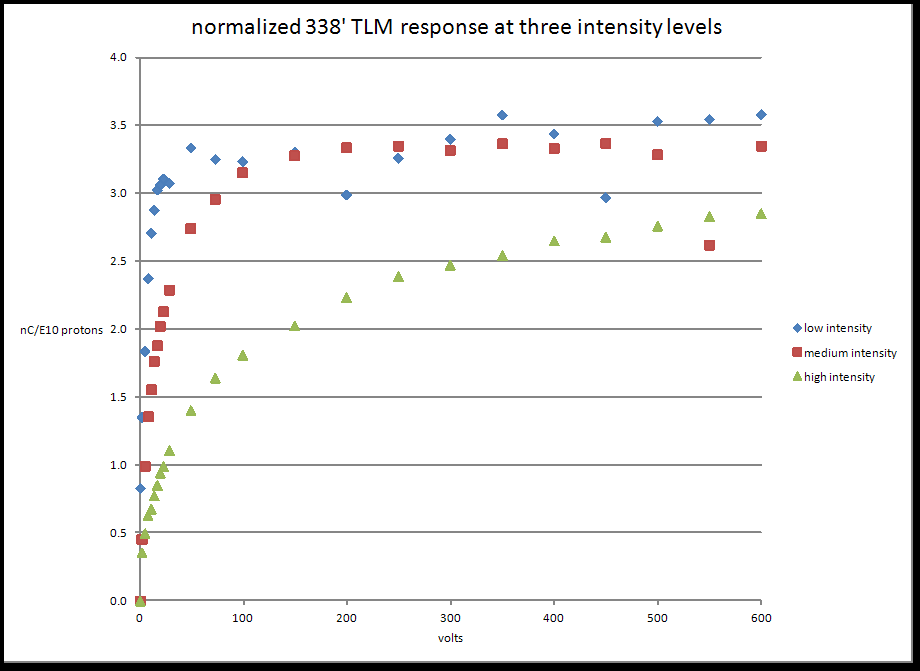 August 14, 2012
T. Leveling
33
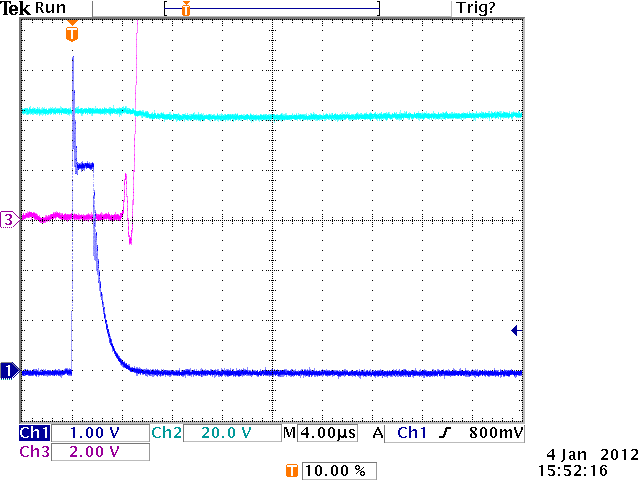 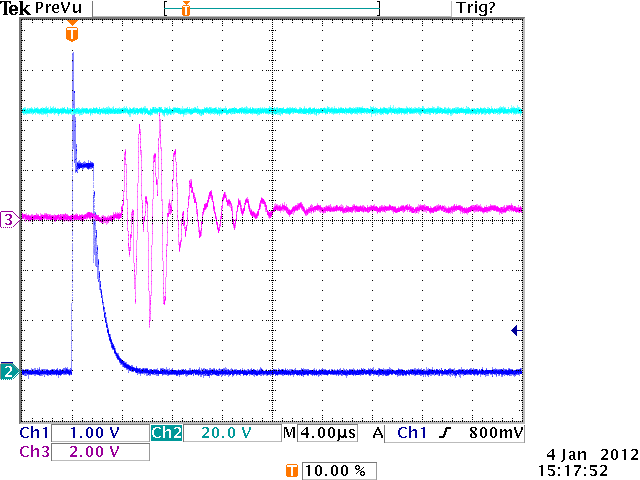 3.1E10 protons
3.35E12 protons
Scope terminated into 1 Mohm
August 14, 2012
T. Leveling
34
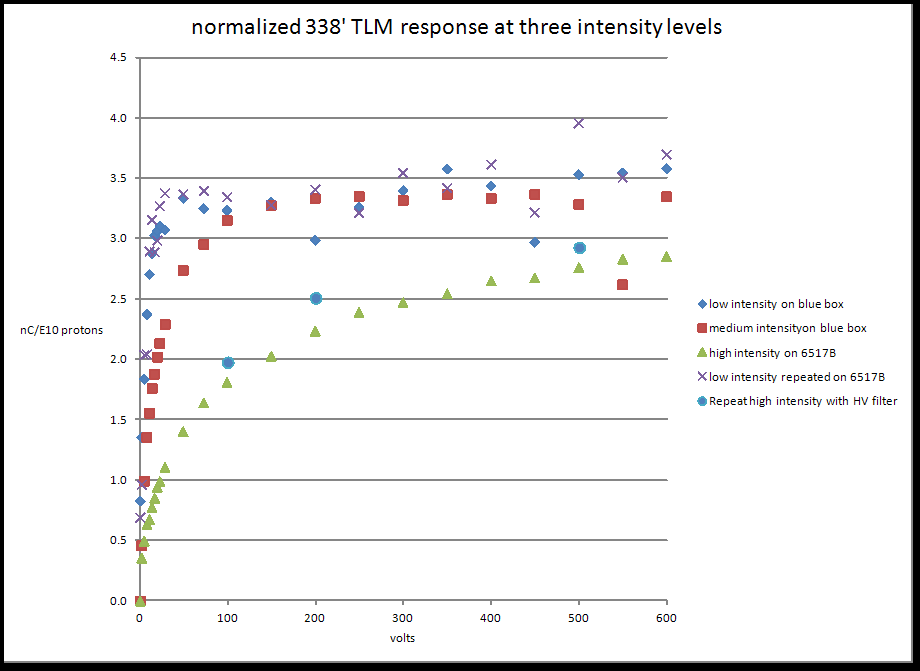 Added in line capacitance to HV
August 14, 2012
T. Leveling
35
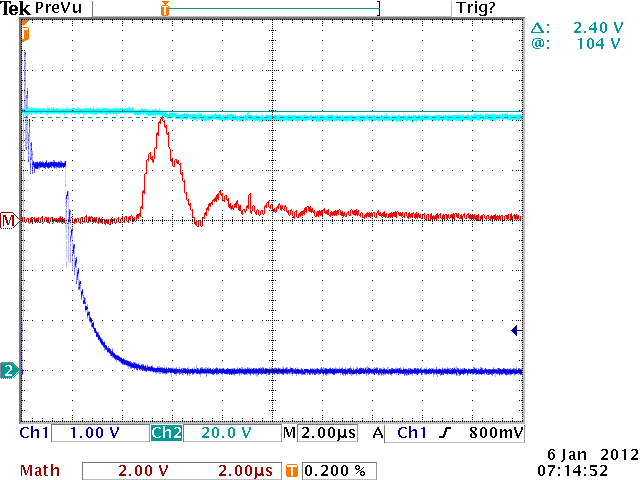 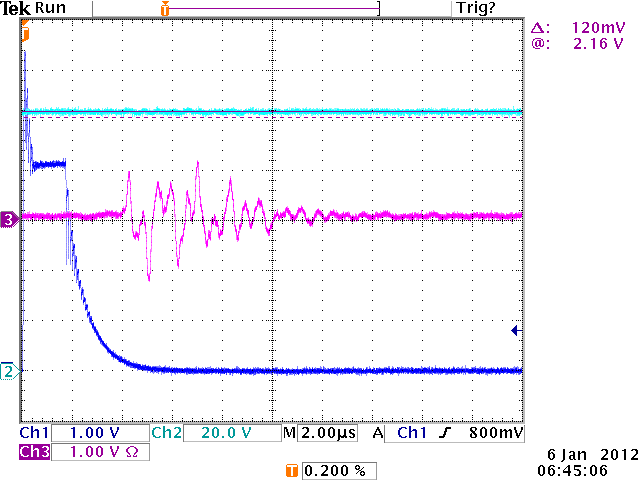 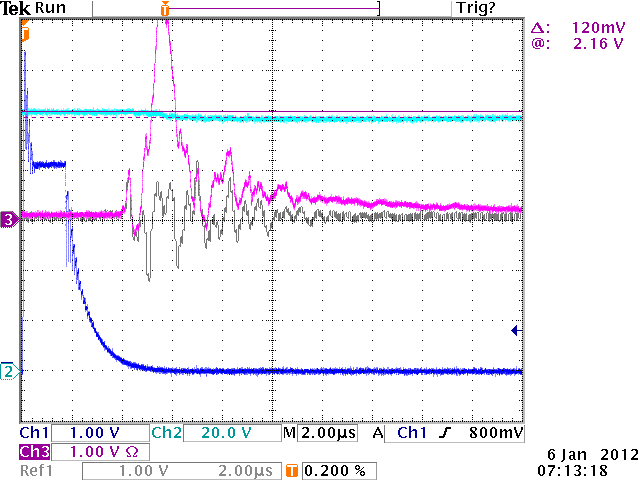 without inline HV capacitance
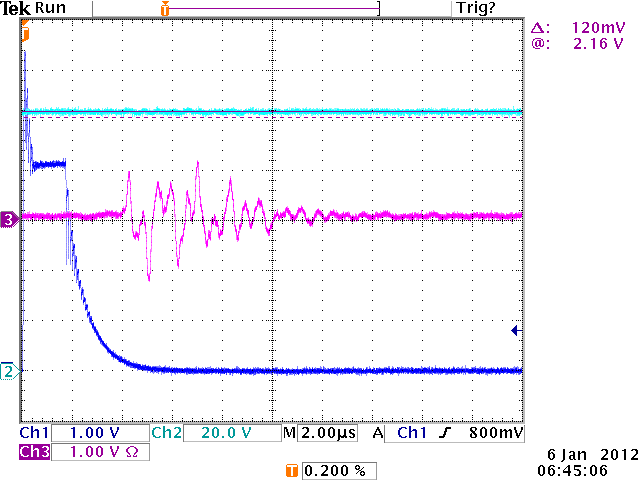 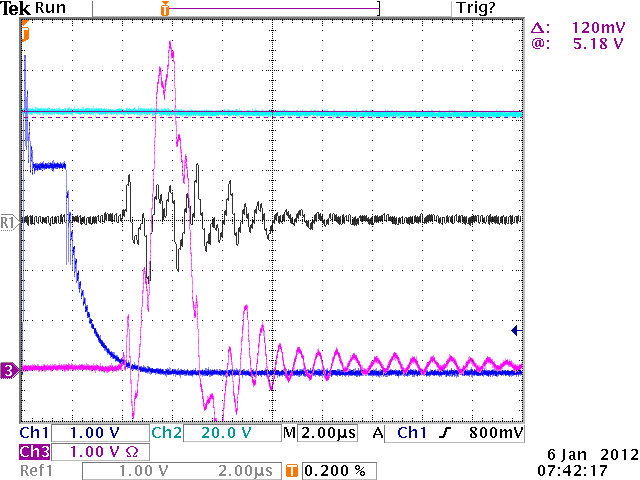 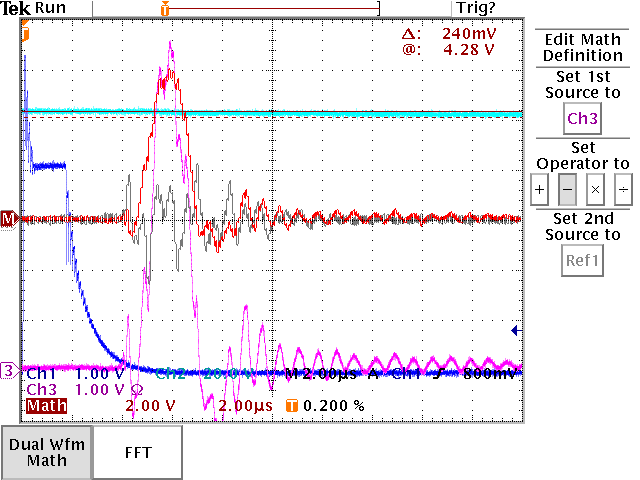 with inline HV capacitance
August 14, 2012
T. Leveling
36
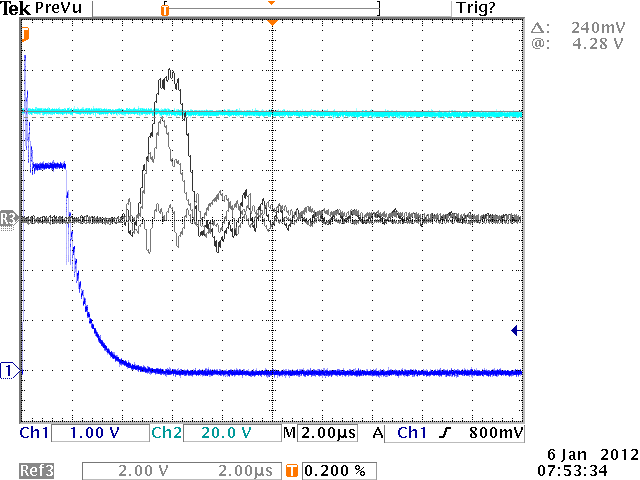 3
2
1
Three traces: 1- background, 2 – without HV cap, 3 – with HV cap
August 14, 2012
T. Leveling
37
Compared Scope measurement with 6517B for similar beam loss
With TLM HV at 100 volts
Scope with no HV filter – 155 nC
Scope with HV filter – 145 nC
With 6517B – 660 nC

Scope technique didn’t work
August 14, 2012
T. Leveling
38
Continued high intensity plateau measurements
Used capacitor voltage divider and 6517B in voltage mode
Results are similar to direct charge measurements with 6517B
Did a few additional points at higher voltages, up to 2000 volts
August 14, 2012
T. Leveling
39
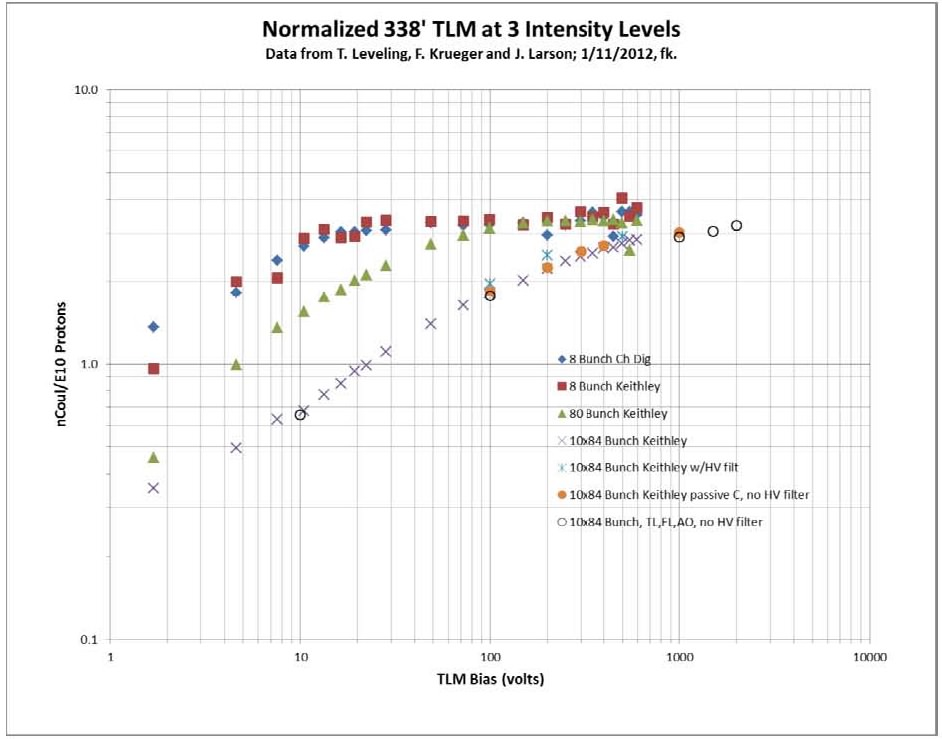 August 14, 2012
T. Leveling
40
TLM use at the intensity Frontier
Clearly, beam intensity could be high enough to saturate TLMs
All measurements to date at 8 GeV
Response of TLM at 120 GeV expected to be:
(E120/E8)0.8 X 3.2nC/E10 protons = 28nC/E10 protons
August 14, 2012
T. Leveling
41
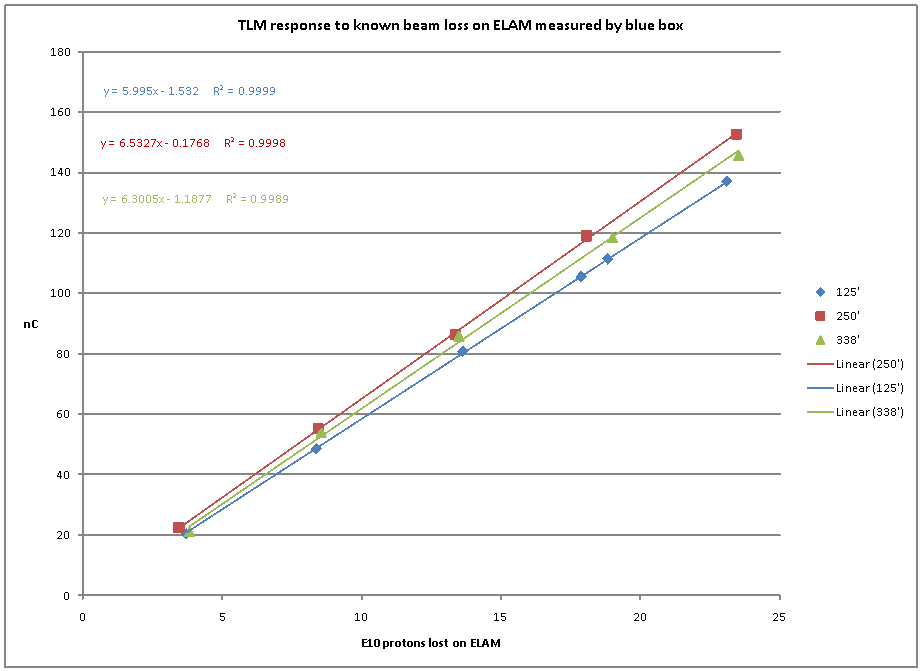 Saw this in September while
comparing blue box response to BLM chassis
August 14, 2012
T. Leveling
42
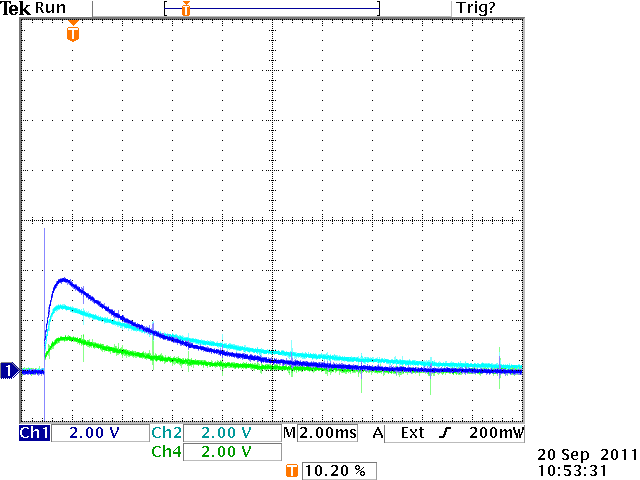 Ch1 – 125’
Ch2 – 250’
Ch4 – 338’
August 14, 2012
T. Leveling
43
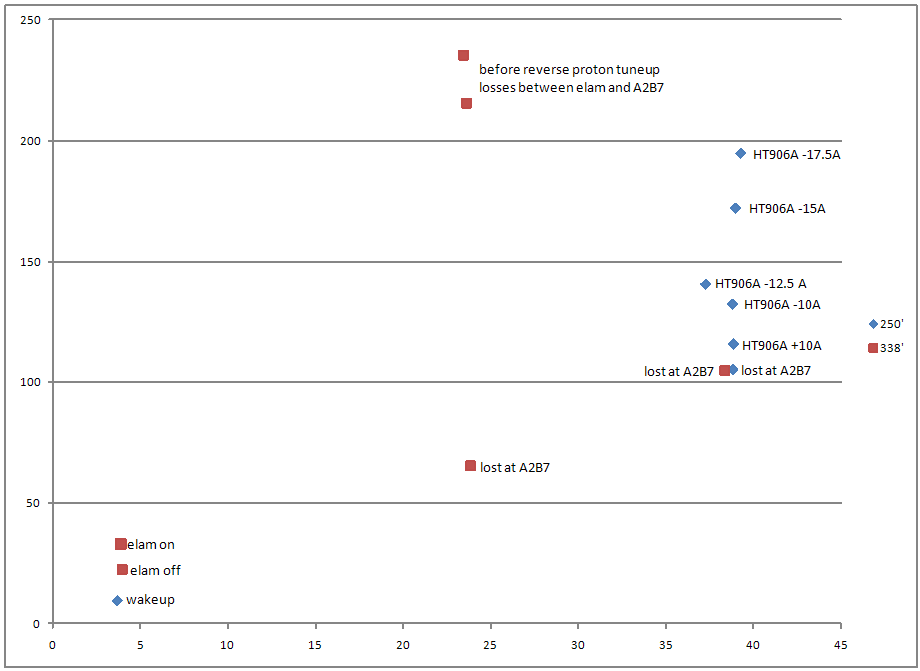 TLM response varies
with different loss mechanisms
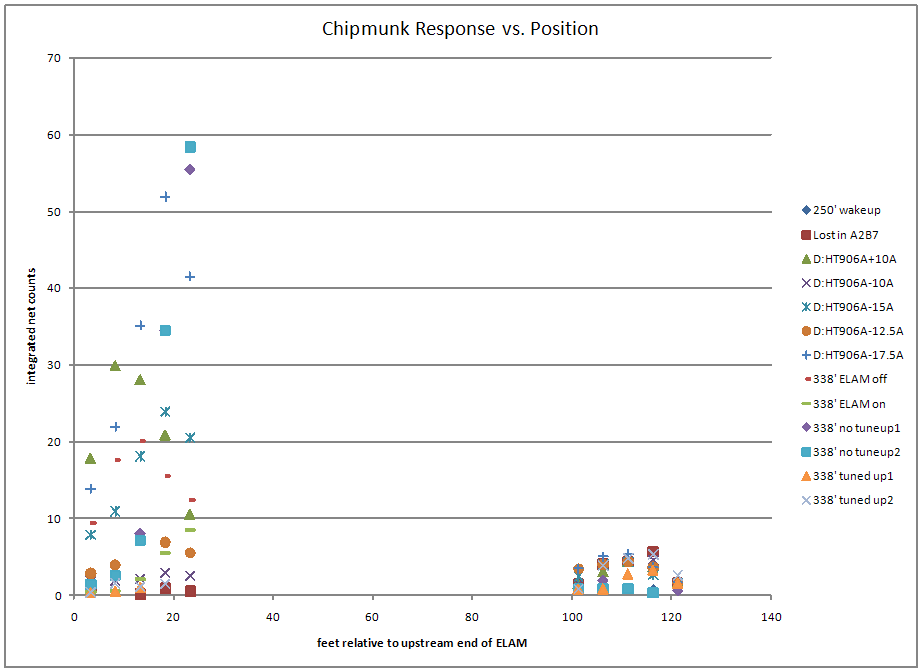 Use the most conservative condition
to establish safety system trip
August 14, 2012
T. Leveling
44
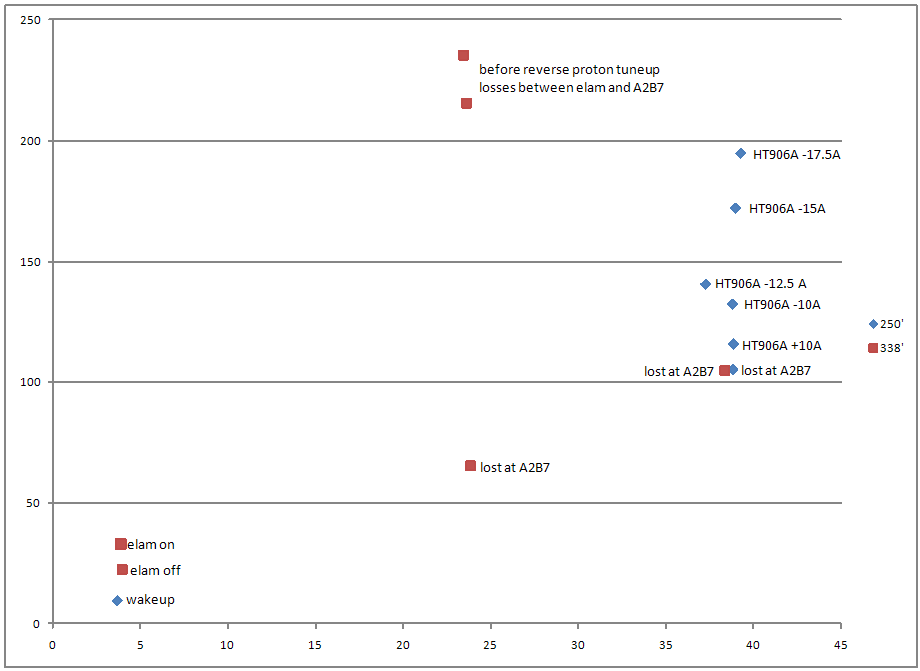 August 14, 2012
T. Leveling
45
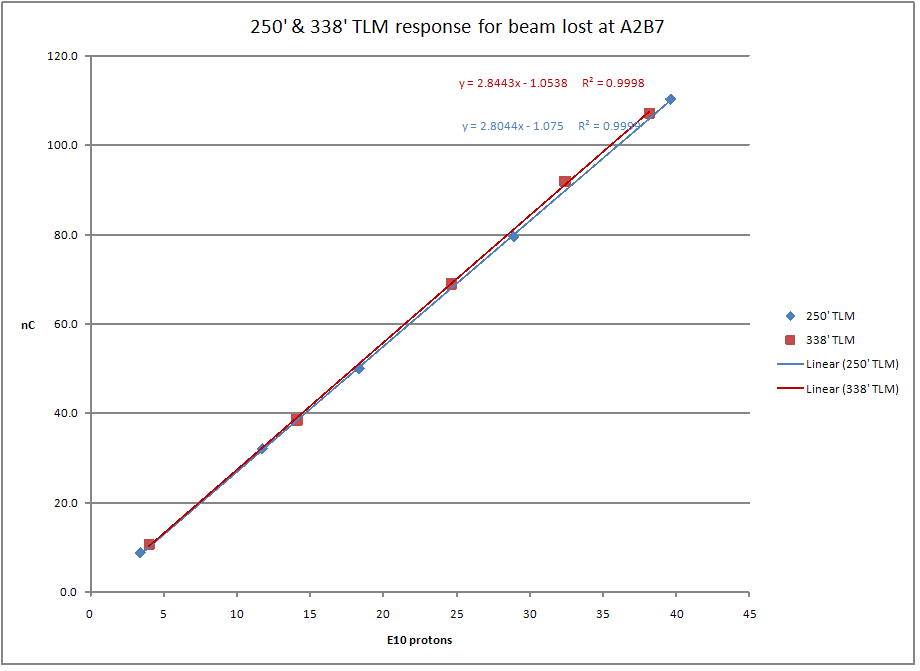 August 14, 2012
T. Leveling
46
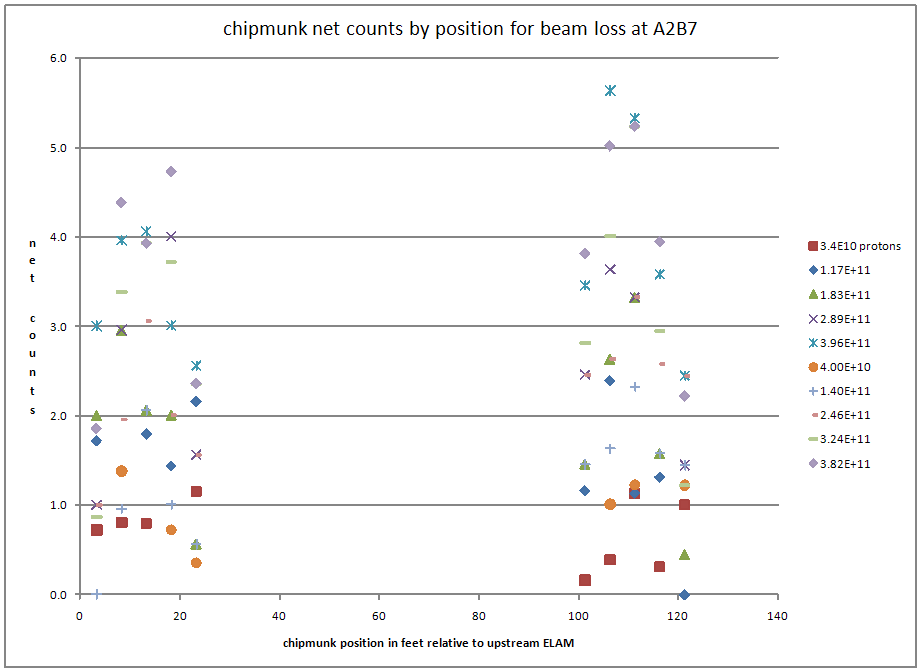 August 14, 2012
T. Leveling
47
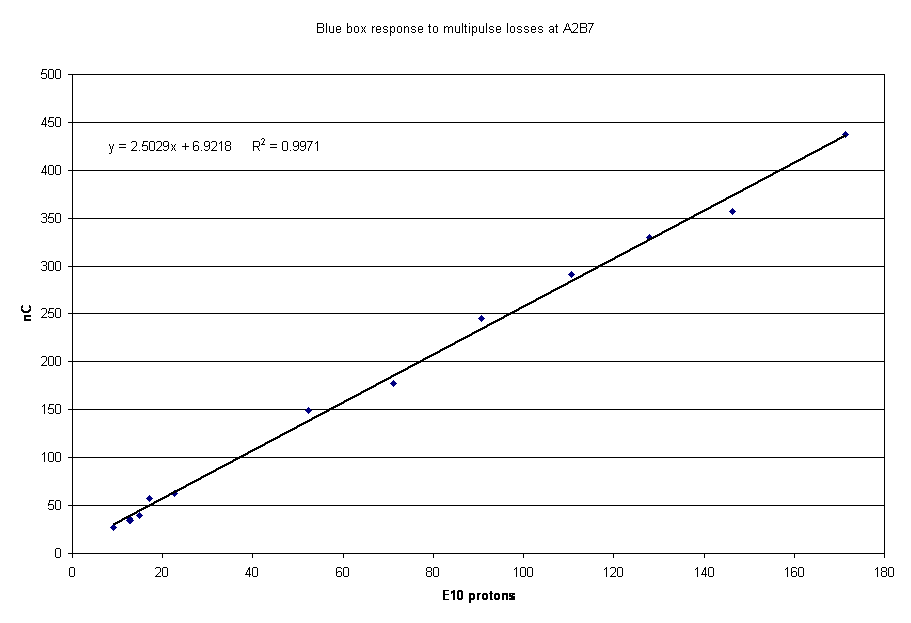 August 14, 2012
T. Leveling
48
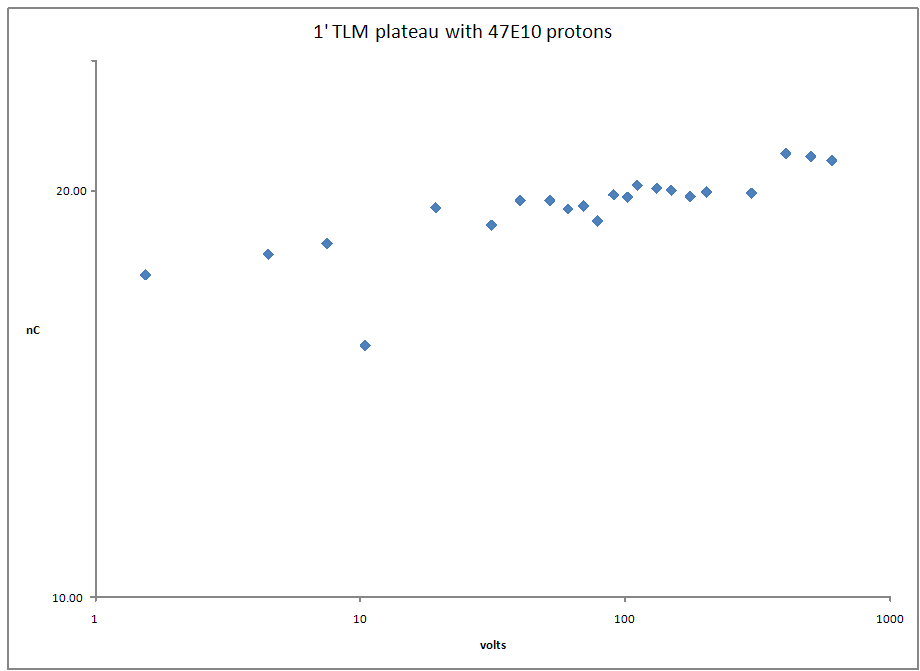 August 14, 2012
T. Leveling
49
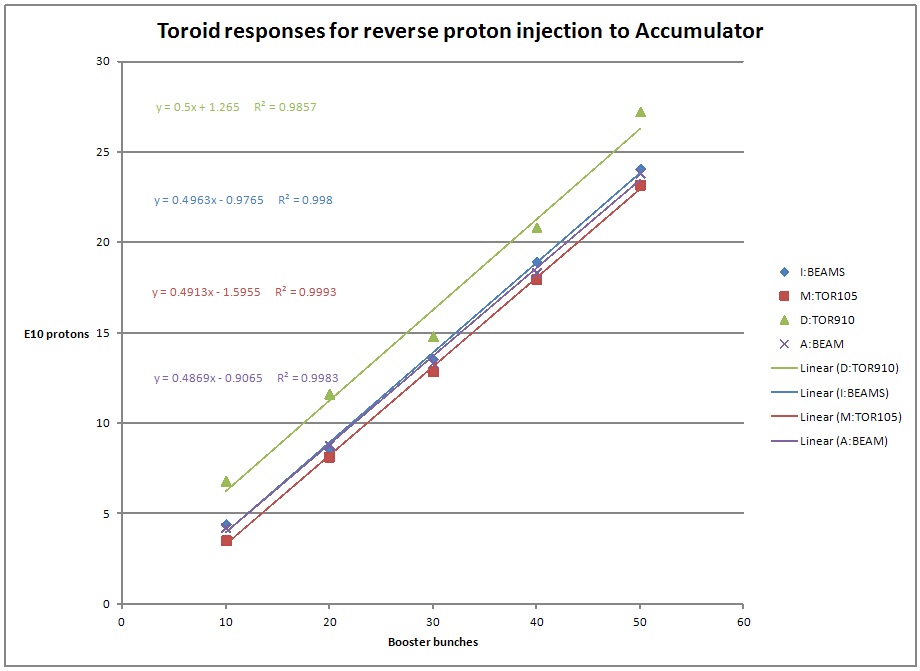 August 14, 2012
T. Leveling
50
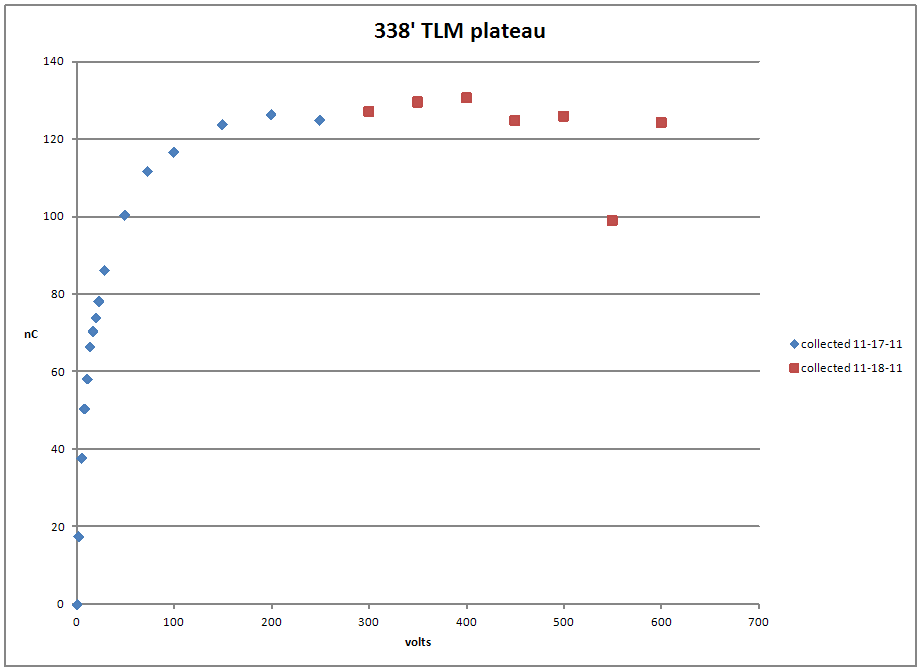 4E11 protons into A2B7
August 14, 2012
T. Leveling
51
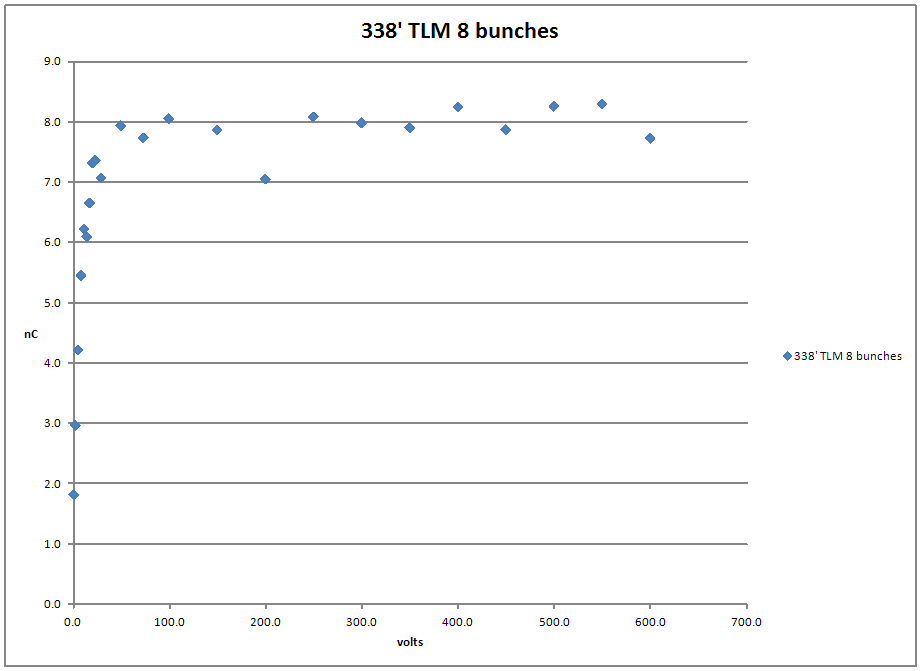 8E10 protons into A2B7
August 14, 2012
T. Leveling
52
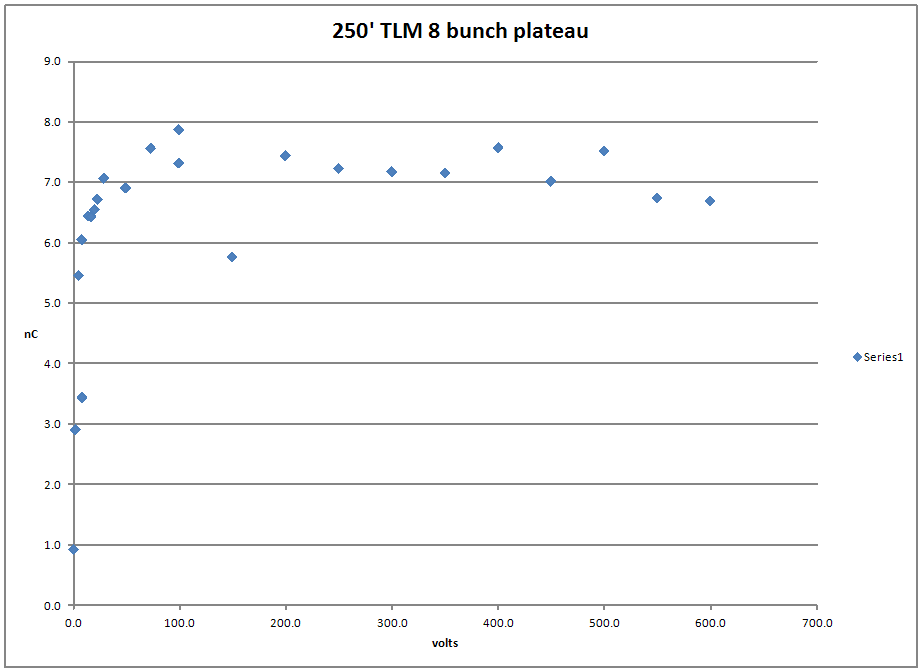 August 14, 2012
T. Leveling
53
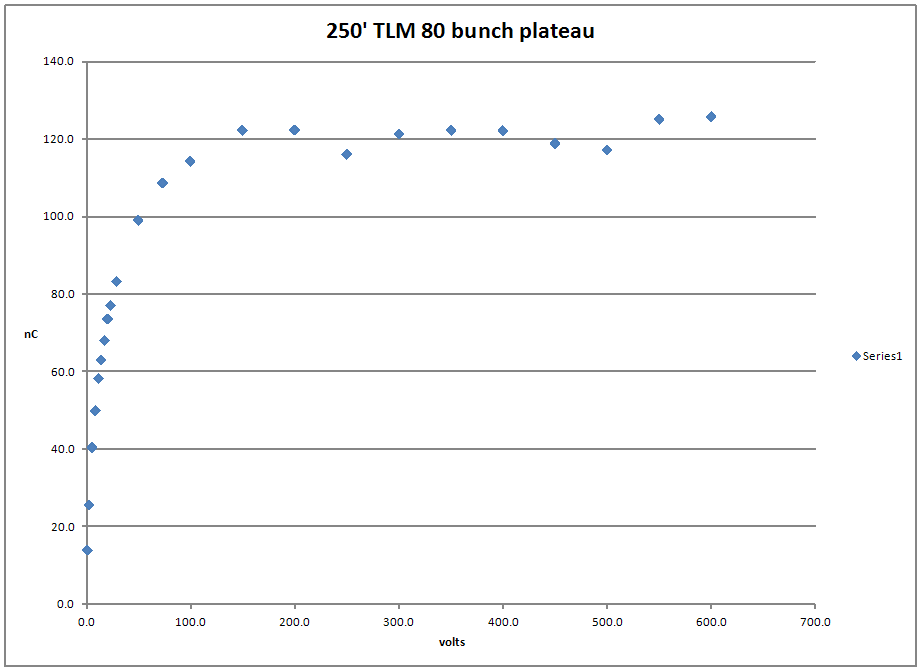 August 14, 2012
T. Leveling
54
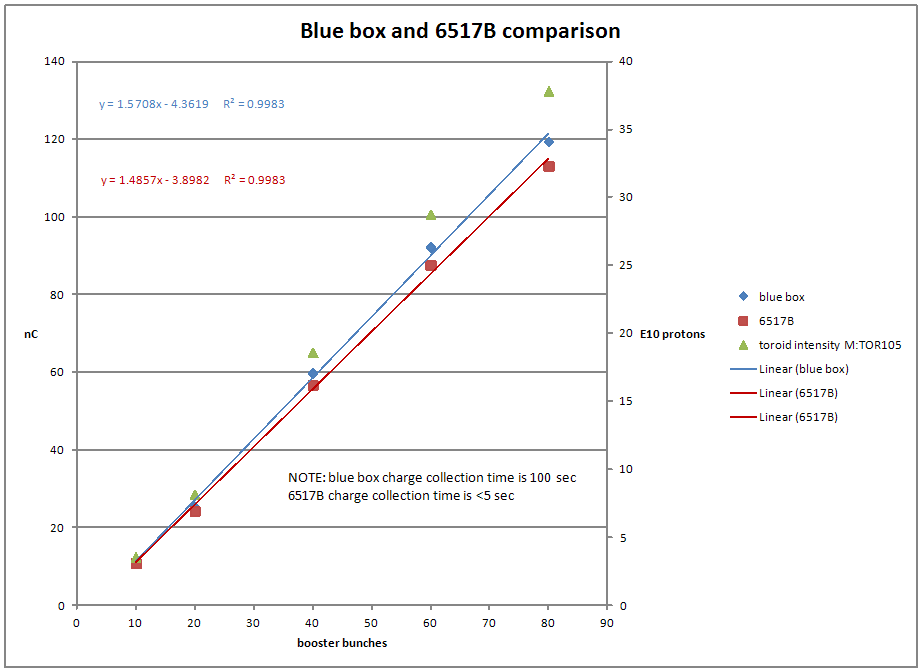 August 14, 2012
T. Leveling
55
Next steps
Finish charge collection time measurement
Probably requires max intensity to get a signal
Do high intensity plateaus for 250’ and 338’ TLMs
Use 6517B for one and blue box for the other
Then switch
Look for roll off in blue box response
August 14, 2012
T. Leveling
56
TLM electronics development resources
Management
EE?
ES&H?
M&S
Probably need a budget for this
First, need an estimate?
Funded by users?
ES&H
Mu2e
Pixie
Others
Resources
ES&H files
Labor
Marv
Others?
August 14, 2012
T. Leveling
57
Since the last meeting
Current BLM chassis contains:
6 decade log rate cards
0.014 RADS
0.14 RADS
1.4 RADS
14 RADS
August 14, 2012
T. Leveling
58
Scope pictures
125 foot response
250 response
50 Booster bunches
Partial scraping loss on elam
August 14, 2012
T. Leveling
59
0.14 RAD cards saturate
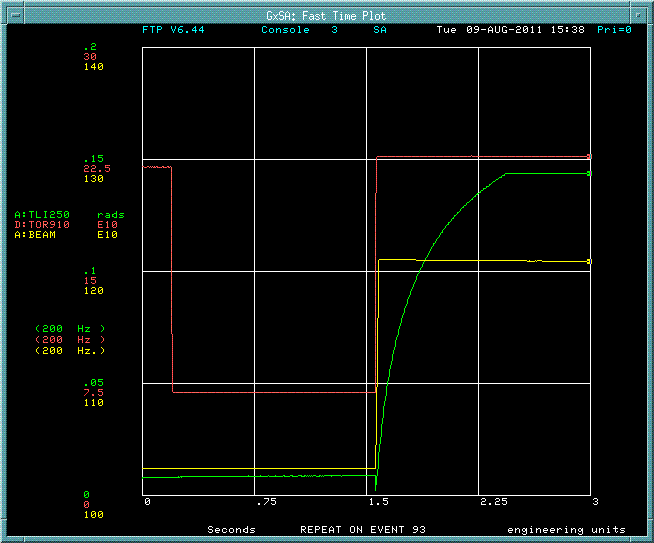 Partial scraping loss on ELAM
50 Booster bunches 
D:HT906A + 10A
August 14, 2012
T. Leveling
60
Repeated 2000 Pbar SA measurement
Counts per mA lost
Expected these  curves to be consistent
Demonstrates that scraping loss is unreliable technique to establish response
August 14, 2012
T. Leveling
61
Single resets do not clear BLM cards in all cases
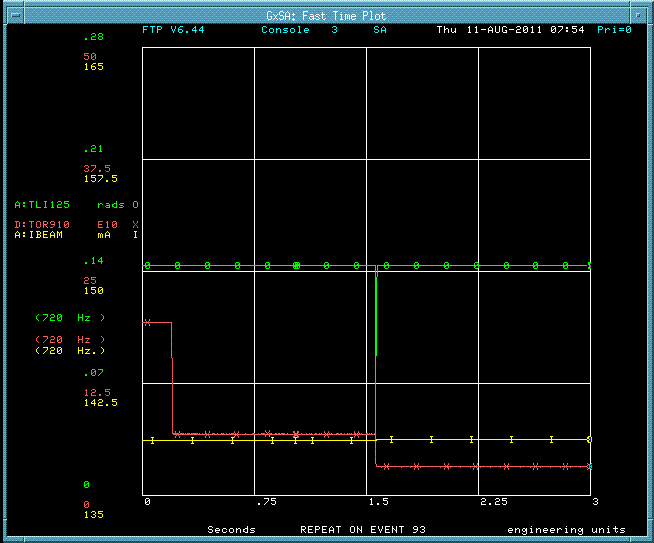 August 14, 2012
T. Leveling
62
Clear on 00 event and 93 event
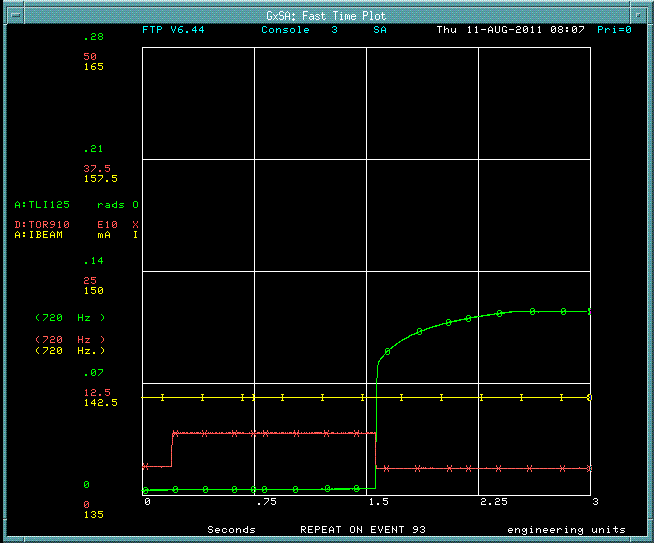 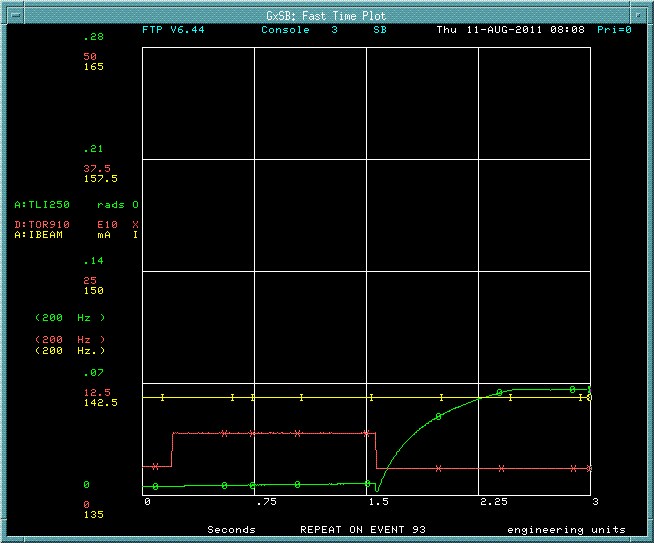 Used reset at beginning of transfer timeline to clear integrator
August 14, 2012
T. Leveling
63
TLMs samples on 93 reverse proton tuneup event
Transfers over 24 h period

TLM response coincident with chipmunk response outside of shielding
August 14, 2012
T. Leveling
64
Small negative currents occur
e.g. when
beam goes away
Chipmunks have Cs-137 source to drive current
August 14, 2012
T. Leveling
65
Some minutes of operation
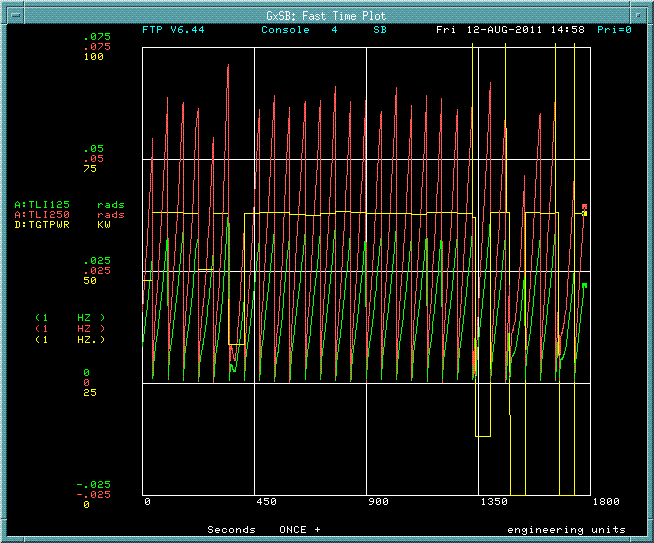 August 14, 2012
T. Leveling
66
Script has been written to ramp elamsimplifies beam loss studies
Script by DVM
August 14, 2012
T. Leveling
67
TLM response correlated with beam power on target by timeline variation
August 14, 2012
T. Leveling
68
TLM response correlated with stacktail performance
TLM response to very subtle effects

Suggests good sensitvity
August 14, 2012
T. Leveling
69
A series of measurements have been variable beam loss
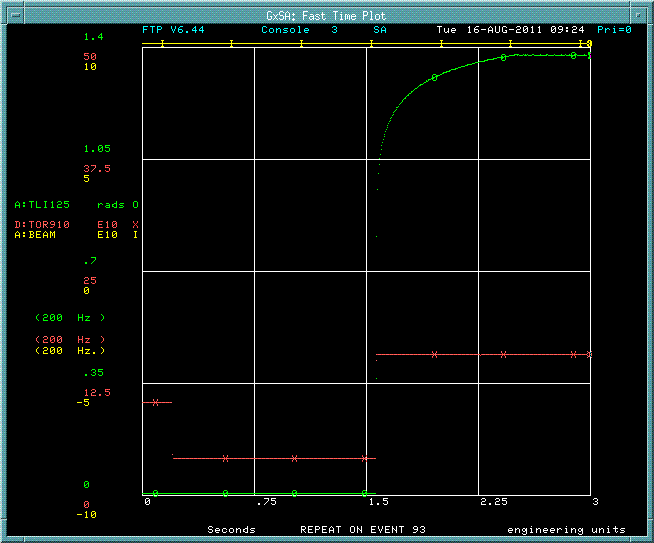 35 Booster buckets - 15.7E10 protons

Others in 5 bucket increments from 5 to 50
August 14, 2012
T. Leveling
70
Recorded response of 5 chipmunks
August 14, 2012
T. Leveling
71
Chipmunk response is linear with number of protons lost
An expected
result
August 14, 2012
T. Leveling
72
TLMs also have linear response!
A required result
NOTE!
125 foot response exceeds 250 foot response
250’ TLM response = 70%*125’response
August 14, 2012
T. Leveling
73
TLM response as a function of length
Need another TLM installed to determine this!
August 14, 2012
T. Leveling
74
During stacking operations
250’ cable response exceeds 125’ response during normal stacking operations
Could be losses in the second half of 250’ TLM not seen by 125’ TLM
A reverse proton cycle mixed in with stacking cycles
August 14, 2012
T. Leveling
75
Tried reversing HV and signal roles of the TLM cable
Huge apparent increase in sensitivity
Perhaps should be repeated – ensure conductors are grounded before turning on HV
August 14, 2012
T. Leveling
76
Blue box is in service connected to 125’ TLM
August 14, 2012
T. Leveling
77
Blue box is in service connected to 125’ TLM
August 14, 2012
T. Leveling
78
Blue box is in service connected to 125’ TLM
5 pC/count

Follows BLM card response on 250’ TLM
August 14, 2012
T. Leveling
79
Next steps (1 of 3)
Install VME scalar for higher counting rate from blue box (1 kHz)
MUX good for 70 Hz
VME scalar good for 15 kHz
Repeat series of measurements with blue box and BLM chassis two ways
Blue box/125’ & BLM chassis/250’
Blue box/250’ & BLM chassis/125’
Determine dynamic range requirement for digitizer circuit for TLM application
August 14, 2012
T. Leveling
80
Next steps (2 of 3)
Install third TLM of different length 103 m (338’)
Determine TLM response as function of length
Can’t do this with just 2 cables
Repeat measurements (5 Booster bunch increments)
Determine how AD instrumentation can make additional blue boxes
In collaboration with ES&H Section
Would help to speed up development of this resource
August 14, 2012
T. Leveling
81
Next steps (3 of 3)
Distributed loss study
e.g., Scrape at ELAM with Accumulator bend bus off (October 2011?)
Determine blue box trip levels for 14 TLM cables required for mu2e
Needed to finalize radiation safety plan for mu2e
August 14, 2012
T. Leveling
82